Award Ceremony
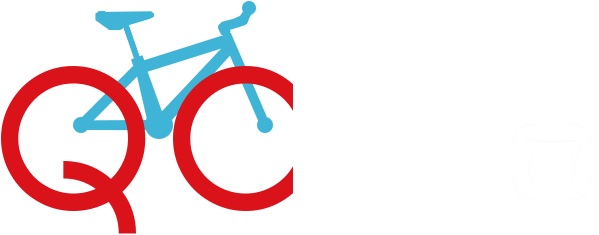 Best student paper award I
Best student paper award II